РУССКИЙ ЯЗЫК
КАРТА ПУТЕШЕСТВИЯ
о. Привидений
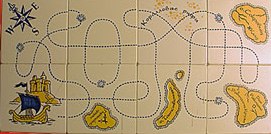 о. Пиратов
о. Необитаемый
о. Волшебников
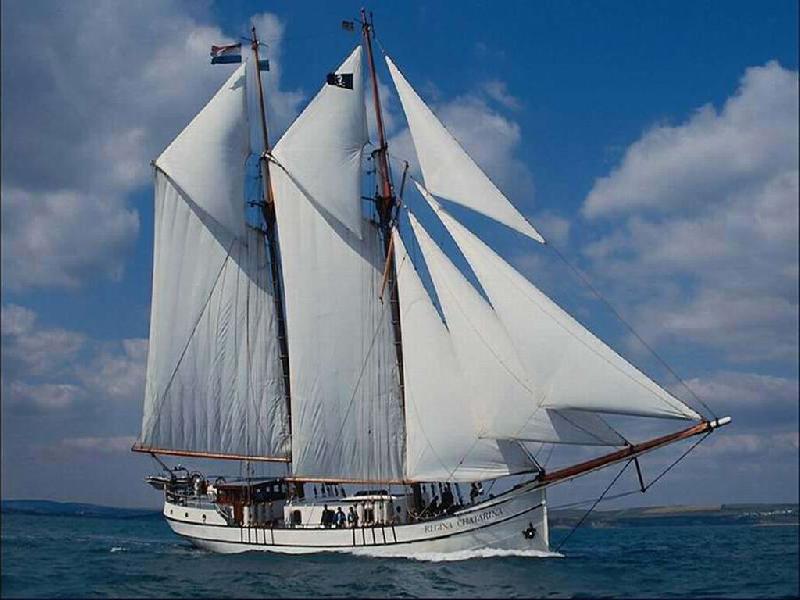 Остров Волшебников
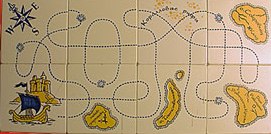 о. Привидений
о. Пиратов
о. Необитаемый
о. Волшебников
Остров Пиратов
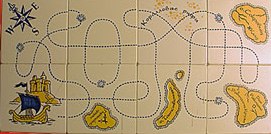 о. Привидений
о. Пиратов
о. Необитаемый
о. Волшебников
[ Л’ И С ]
[ Л’ И С О К]
[ Л’ И С Н’ И К ]
[ Л’ Э С ]
[ С А С Н’ А К ]
[ С А С Н А ]
[ С О С Н Ы ]
[ С О С’ И Н К А ]
[ П А Л’ А Н К А ]
[ П А Л’ А Н А ]
[ П О Л’ Э ]
[ П А Л’ А Н О Ч’ К А ]
[ Р’ Э Ч’ ]
[ Р’ И К А ]
[ Р’ И Ч’ У Ш К А ]
[ З А Р’ Э Ч’ Н Ы Й’ ]
Остров Необитаемый
о. Привидений
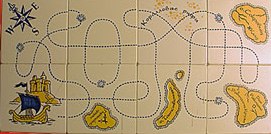 о. Пиратов
о. Необитаемый
о. Волшебников
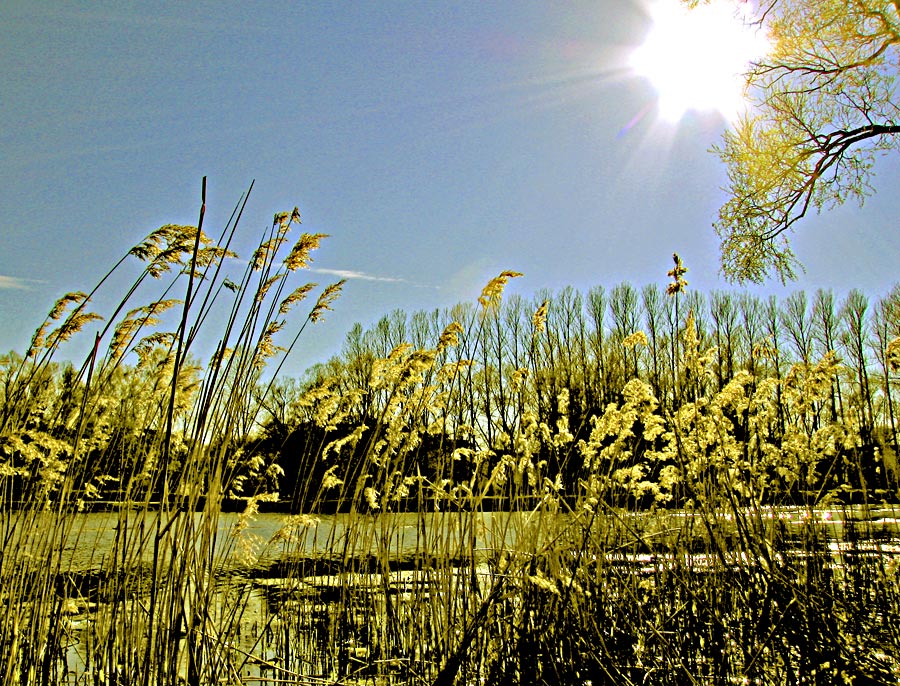 [ Т Р А С’ Н’ И К ]
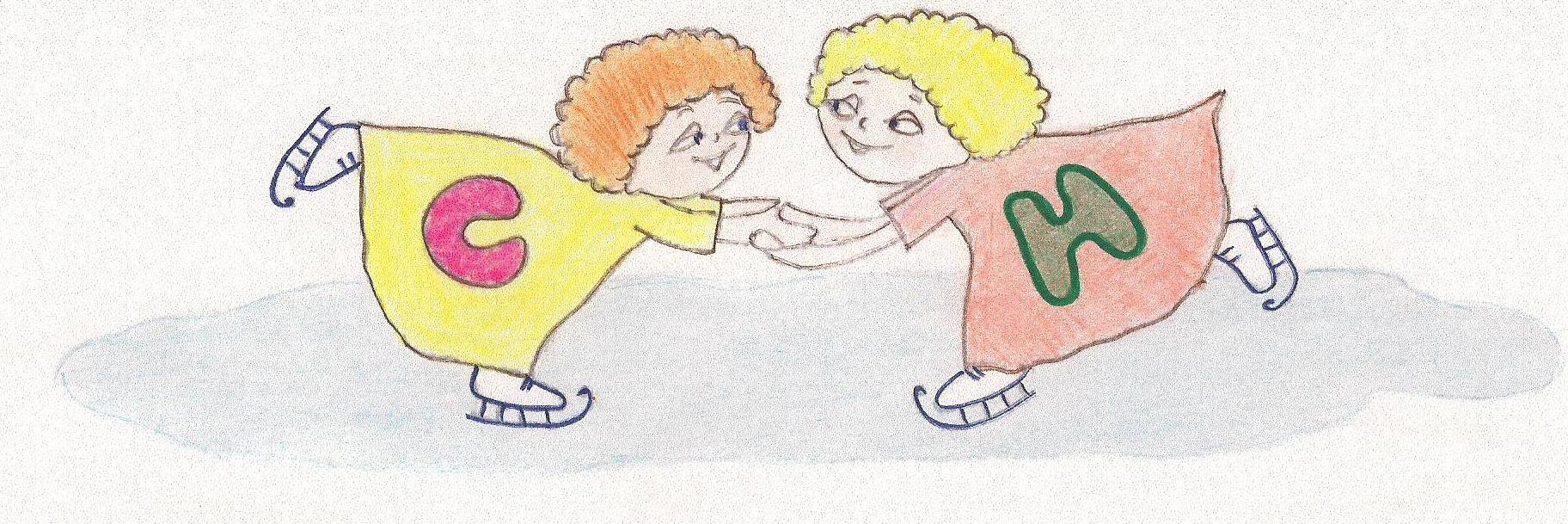 [ Т Р А С’ Н’ И К ]
ТРОСТНИК
Трость, тросточка, тростиночка, тросточка
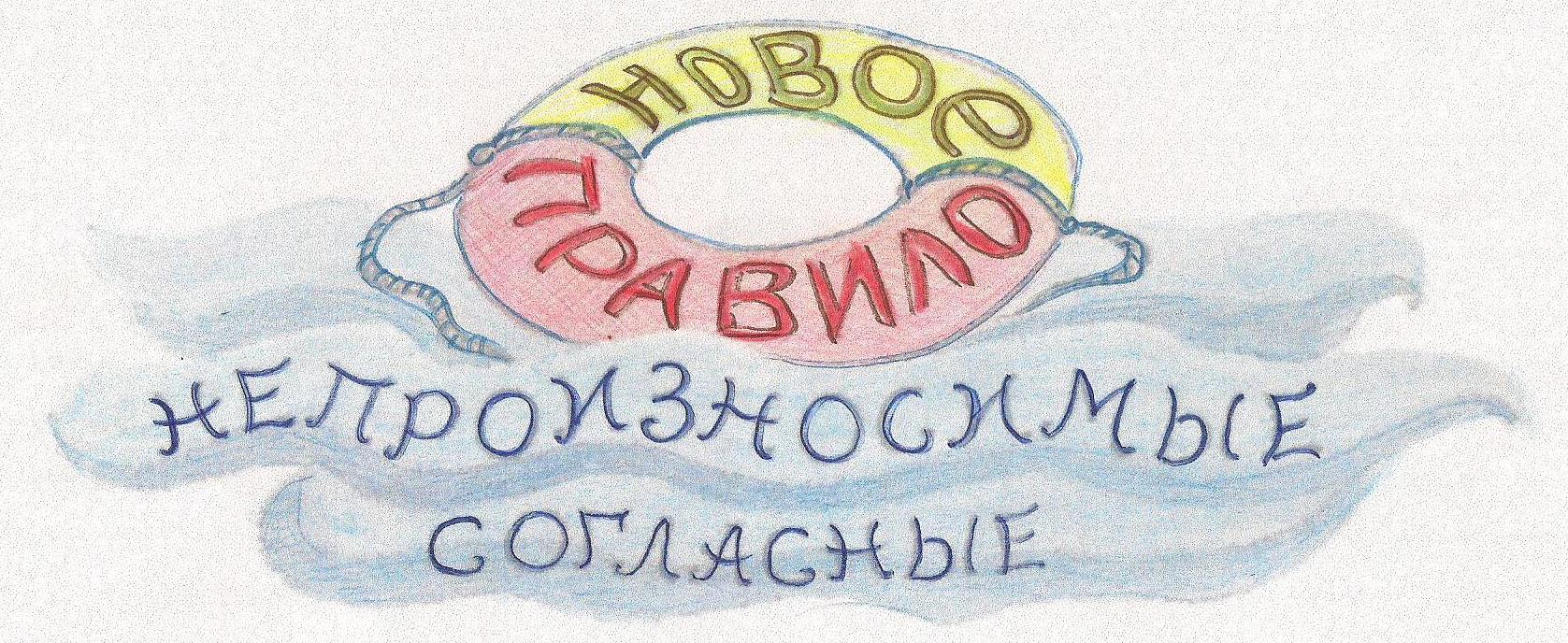 Влас_ный -
т
власть
+
Капус_ный -
т
капуста
+
Радос_ный -
т
радость
+
Ужас   ный  -
ужас
_
+
Грус_ный  -
т
грусть
+
Интерес  ный -
интерес
_
+
Остров Привидений
о. Привидений
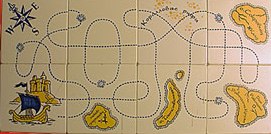 о. Пиратов
о. Необитаемый
о. Волшебников
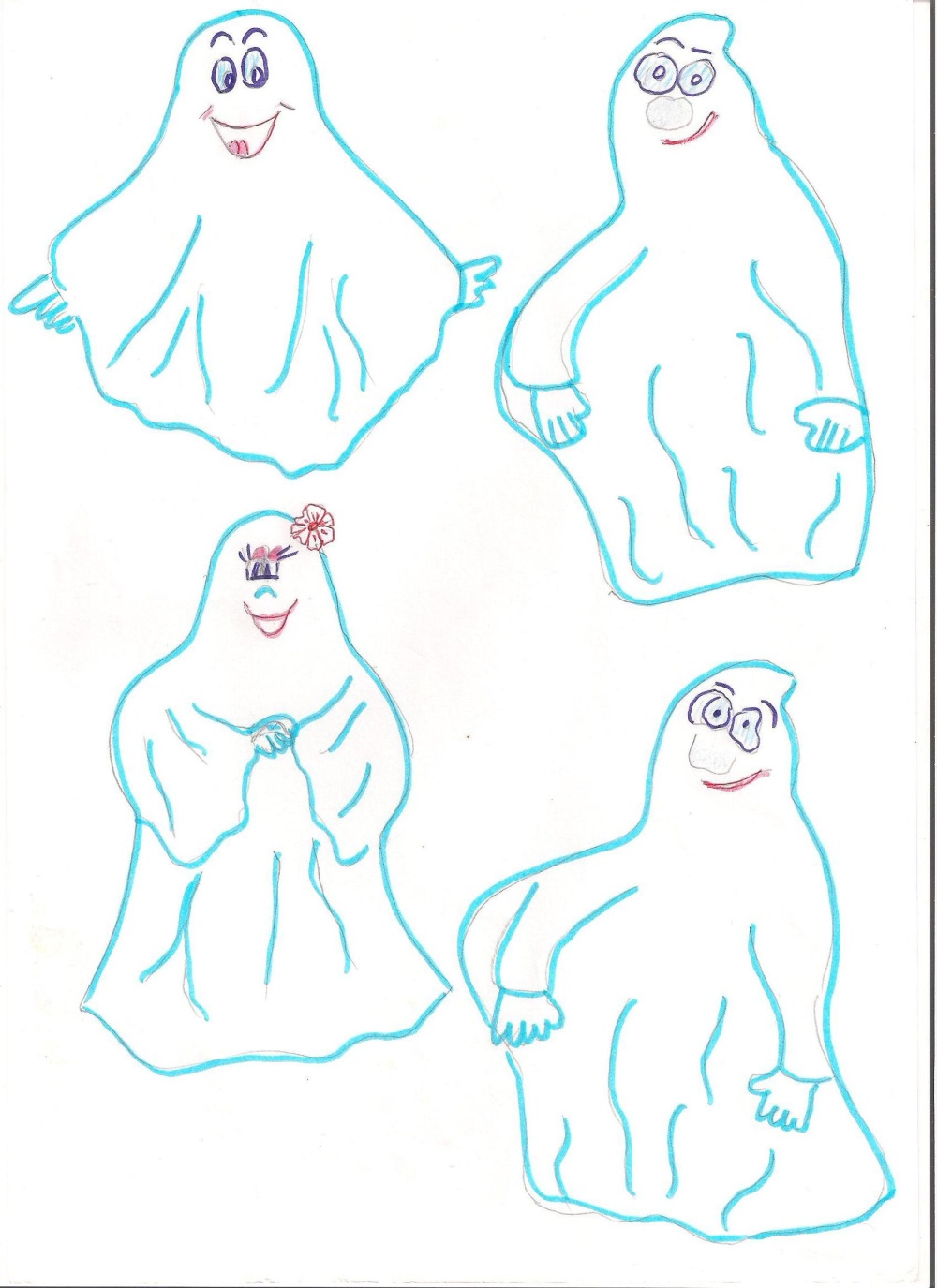 РУССКИЙ ЯЗЫК